“XORАZM VILOYATI XIVА TUMАNIDА PLASTIK QUVURLAR 
ISHLAB CHIQАRISHNI TАSHKIL QILISH”
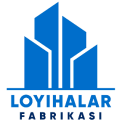 Loyiha tavsifi
Loyiha manzili
Loyihaning iqtisodiy koʼrsatkichlari
Loyihaning xarajatlar taqsimoti
Xorazm viloyati
Xiva tumani
Ushbu loyiha aholi va korxona tashkilotlarni zamonaviy plastik trubalar bilan taʼminlashga qaratilgan
Plastik quvurlar 
ishlab chiqarish
Oʼz-oʼzini qoplash (PP)
Bino qurish
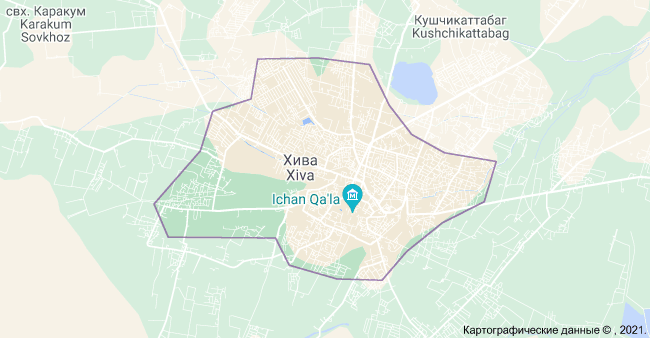 400 mln.
  so’m
30 oy
Ichki daromadlilik darajasi  (IRR)
Boshqa 
xarajatlar
Sof joriy qiymat (NPV)
Uskunalar
236 mln.
   so’m
1,060 mlrd.
     so’m
1,885 mlrd.
     so’m
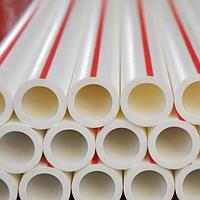 20%
Investitsiya 
qaytimi (ROI)
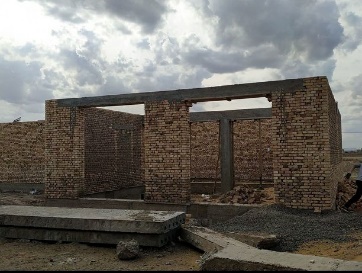 51%
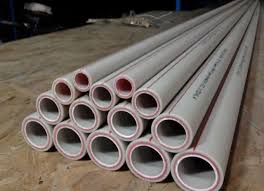 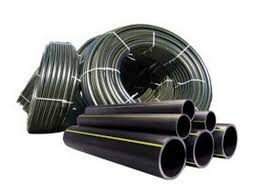 Ishchi o’rin soni
O’z mablag’i
11 nafar
636,5
Loyiha
qiymati
MLN. SO’M
1,696
Ishga tushish vaqti
Bank krediti
MLRD. SO’M
1,060
2021-yil sentabr
MLN. SO’M